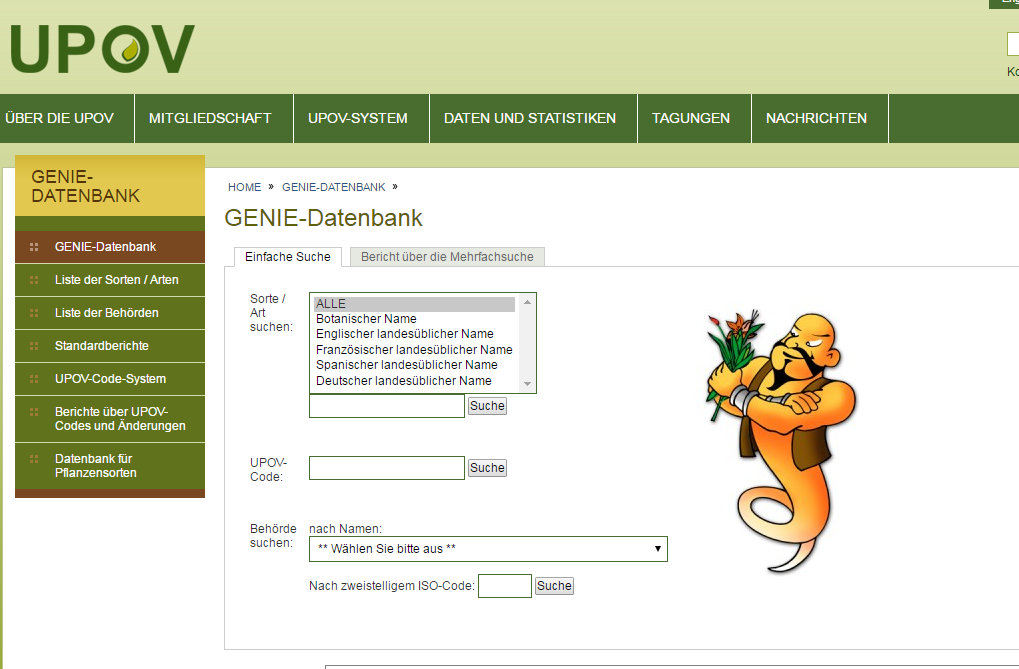 Schritt 1

„Liste der Behörden“ auswählen
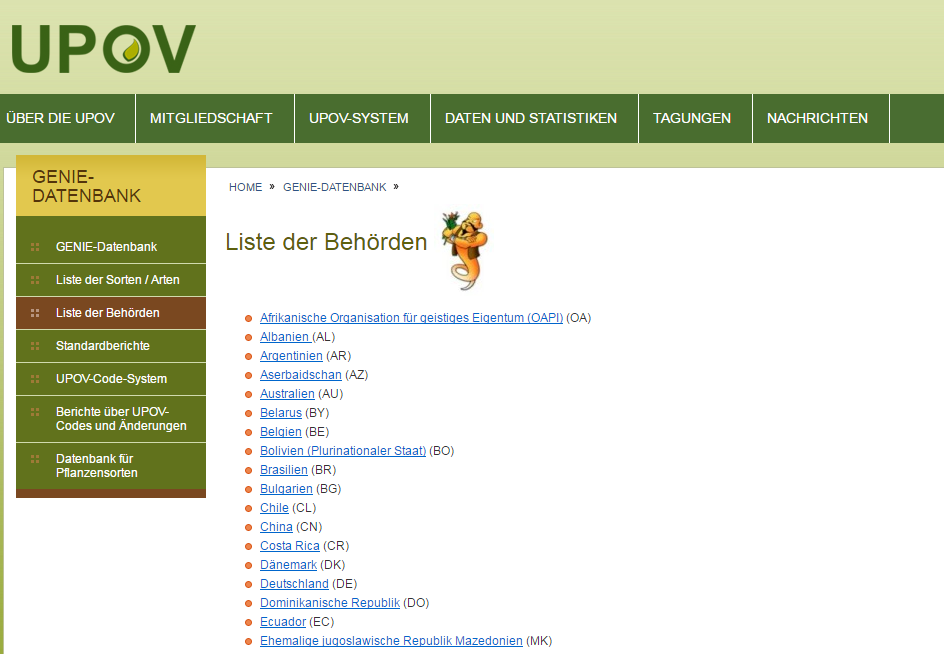 Schritt 2

Ihre Behörde auswählen
2
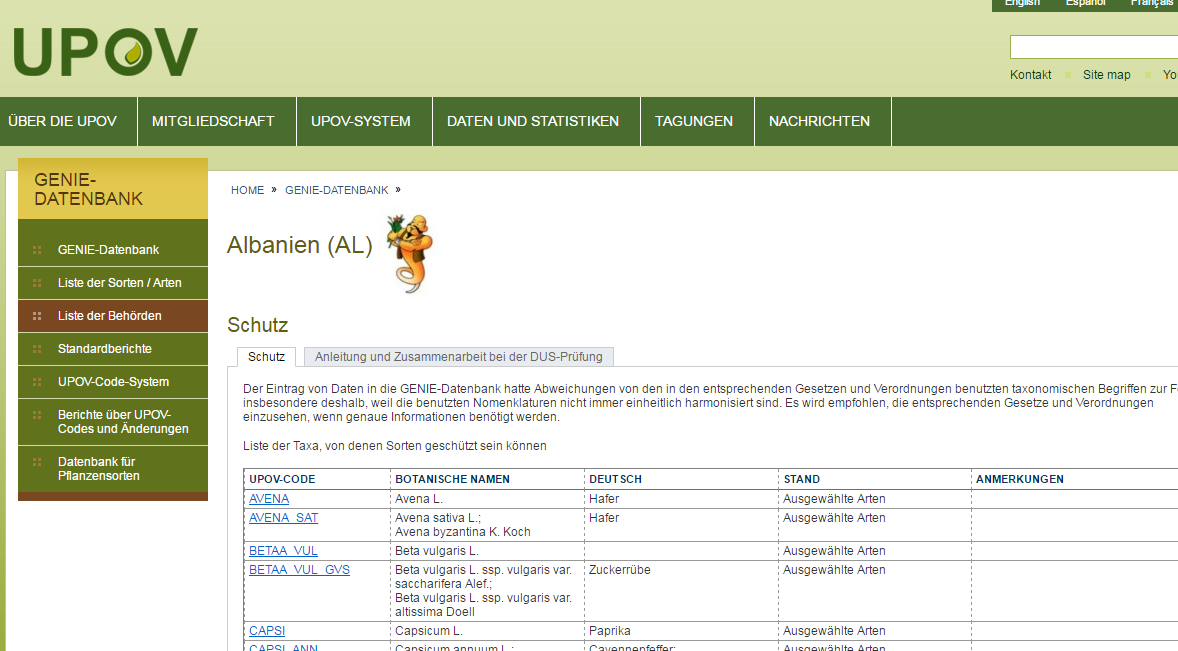 „Liste der von Verbandsmitgliedern geschützten Taxa“ (Dokument C/50/6) überprüfen
„Zusammenarbeit bei der Prüfung“ (Dokument C/50/5) überprüfen
3
Vorbereitung des Dokuments C/51/6Ihre Daten in der LISTE DER VON VERBANDSMITGLIEDERN GESCHÜTZTEN TAXA revidieren
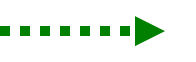 4
Beispiel 1
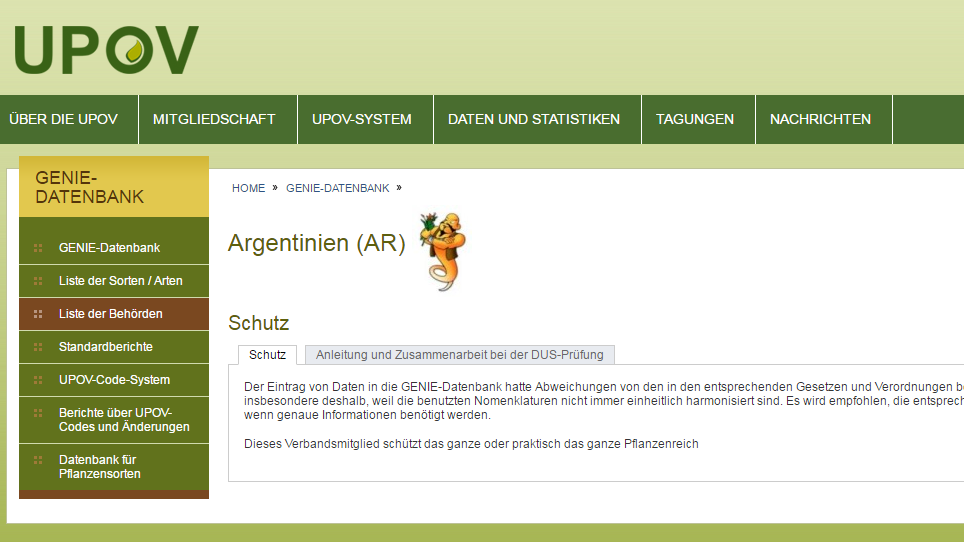 5
Beispiel 2
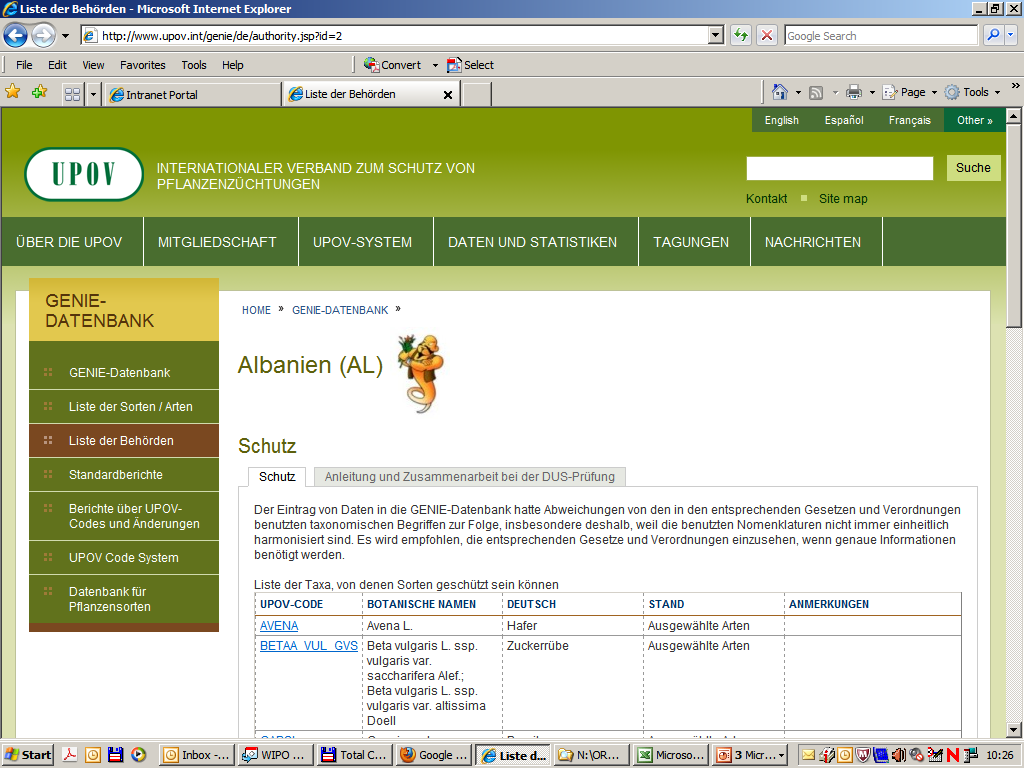 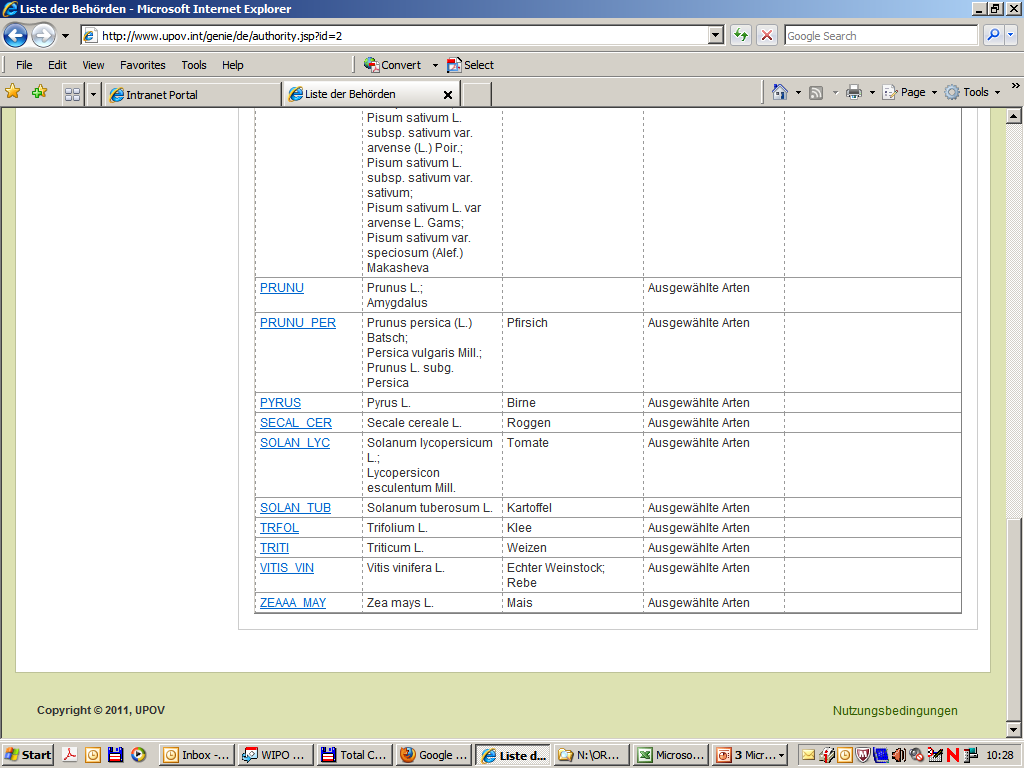 6
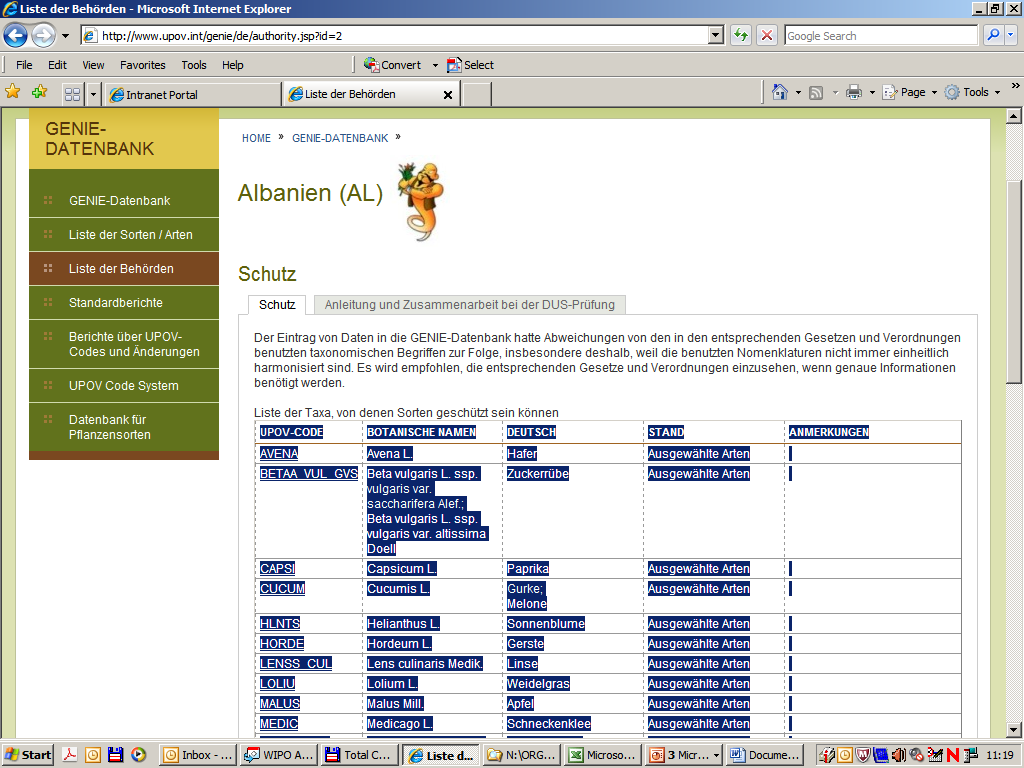 Wenn Sie in ein Excel-Blatt oder eine Word-Tabelle kopieren möchten

Text auswählen und „Kopieren“ und …
7
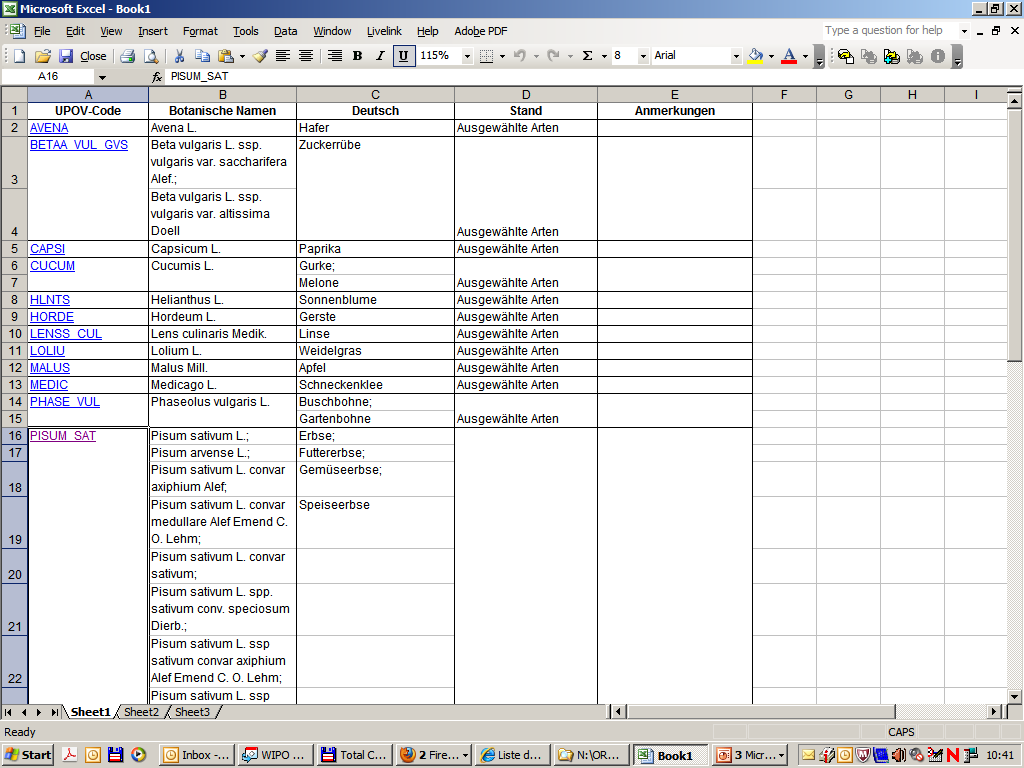 wenn Sie in ein Excel-Blatt oder eine Word-Tabelle kopieren möchten

… Text in ein Excel-Blatt oder in Word „einfügen“
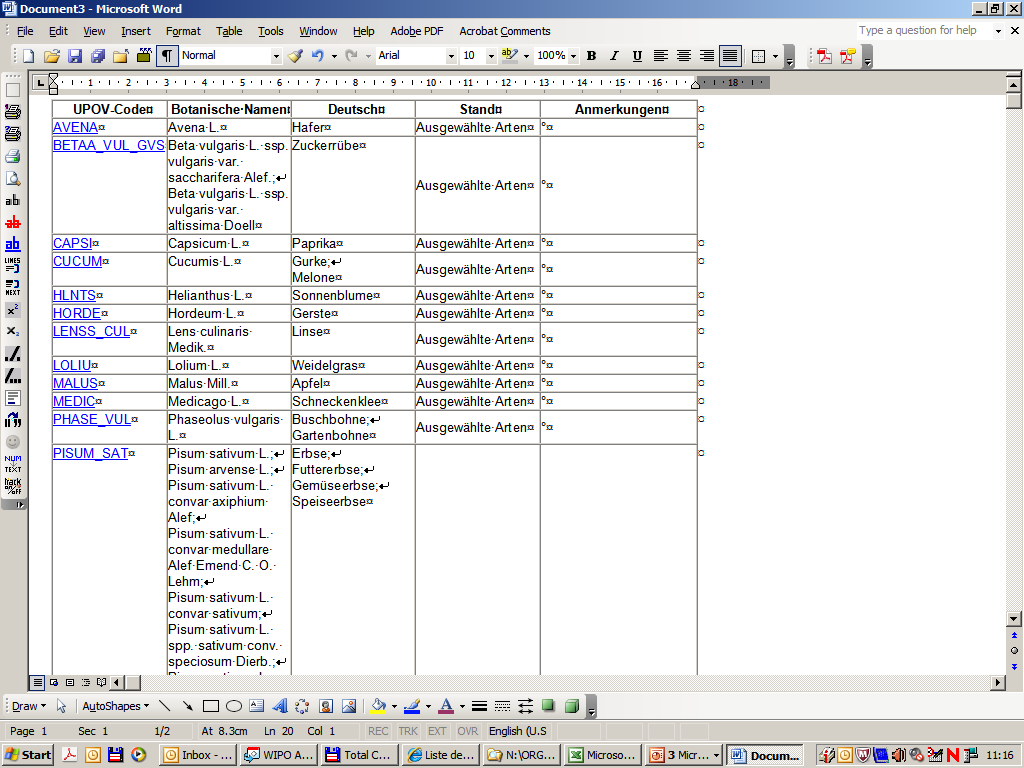 8
Vorbereitung des Dokuments C/51/5Die Information über ZUSAMMENARBEIT BEI DER PRÜFUNG überprüfen
9
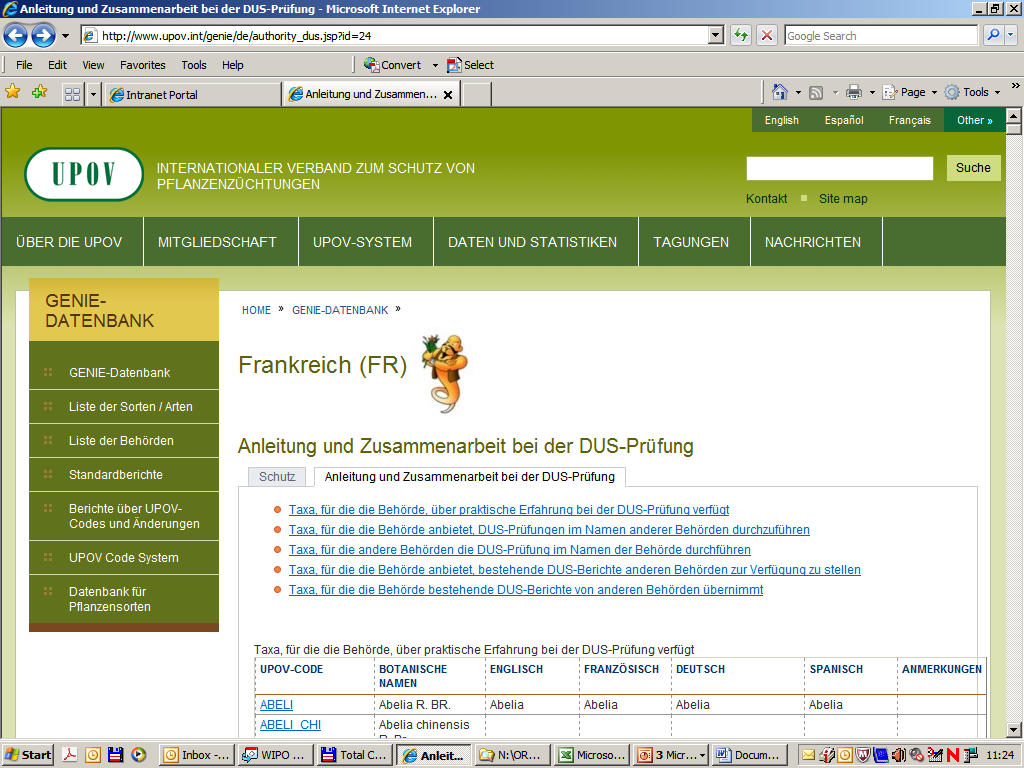 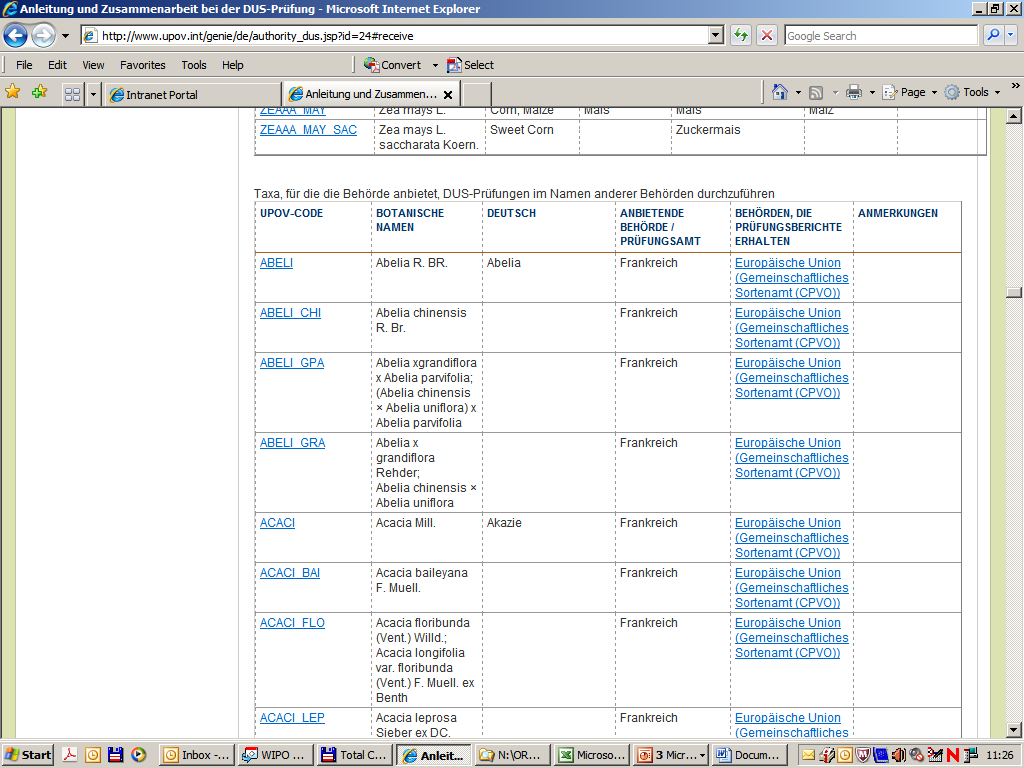 10
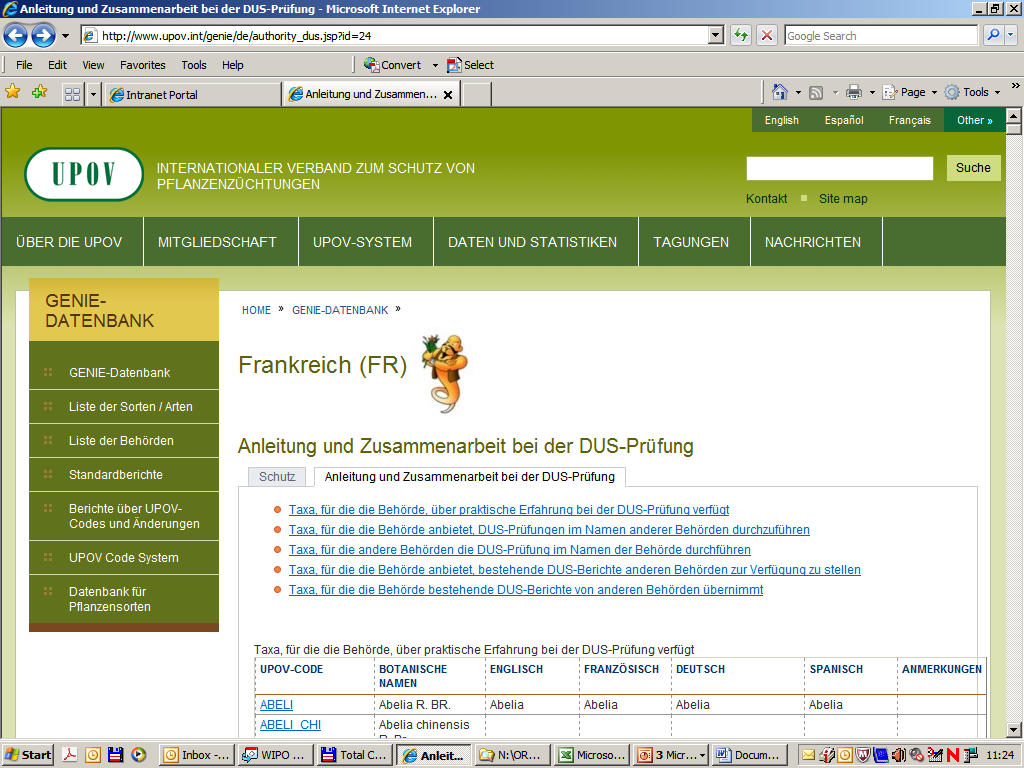 i.e. in this case:  the Netherlands offers to carry out DUS examinations on behalf of France
d. h. in diesem Fall:  die Niederlande bieten an, die DUS-Prüfungen für Frankreich durchzuführen
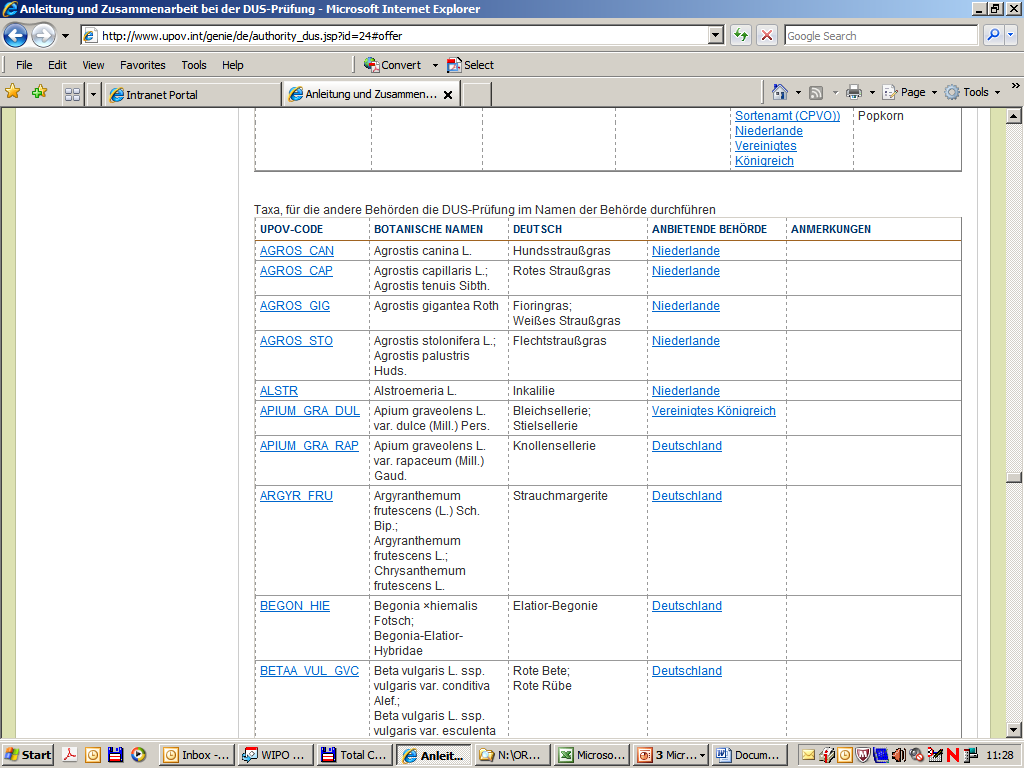 11
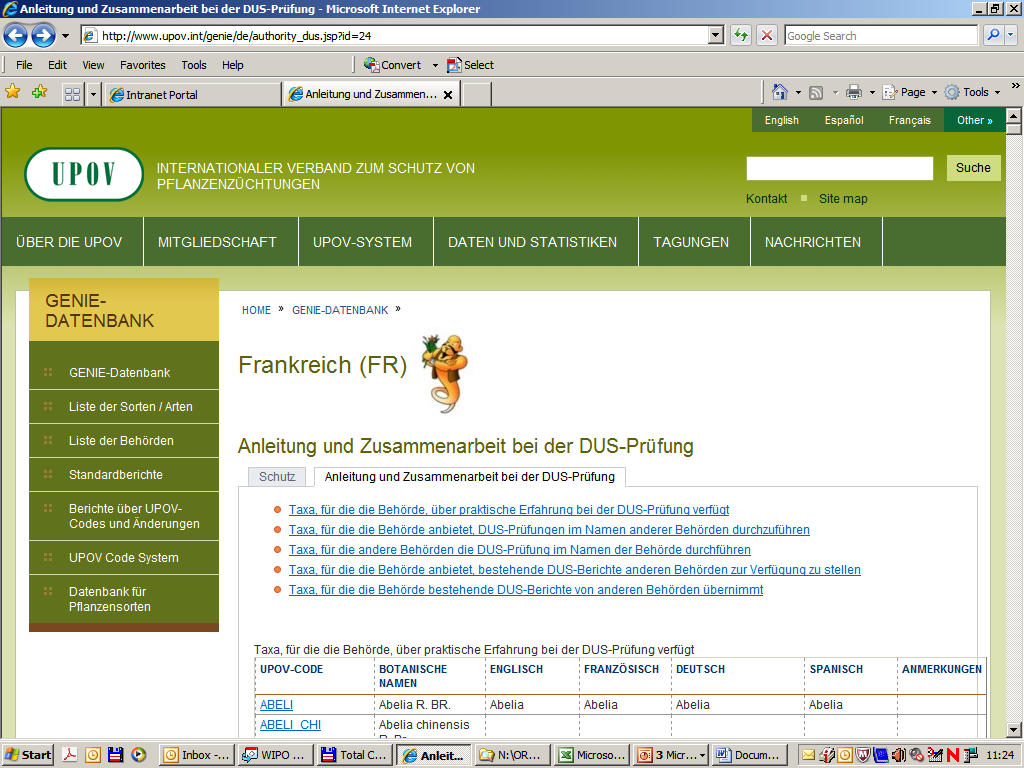 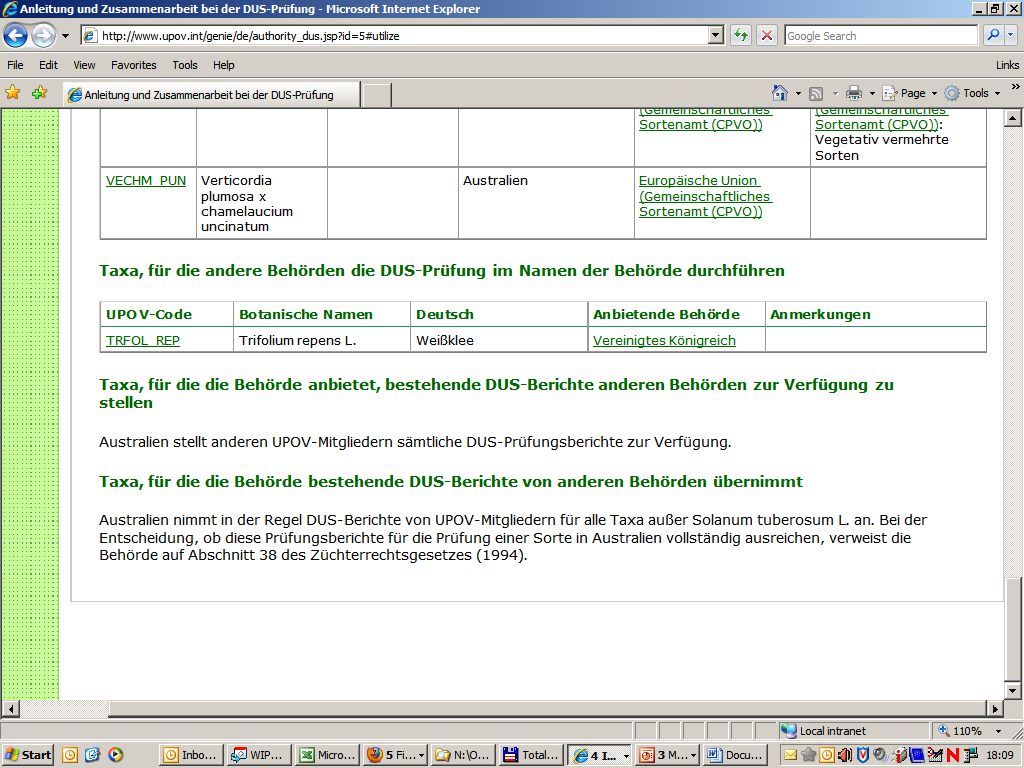 Beispiele
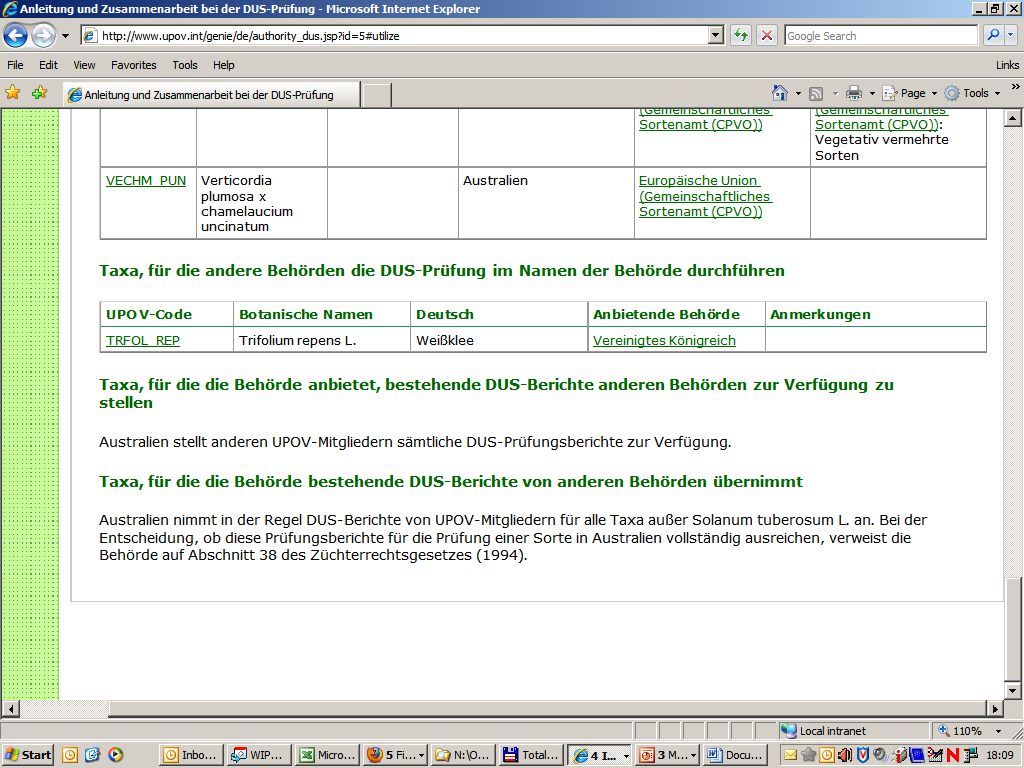 Australien (AU)
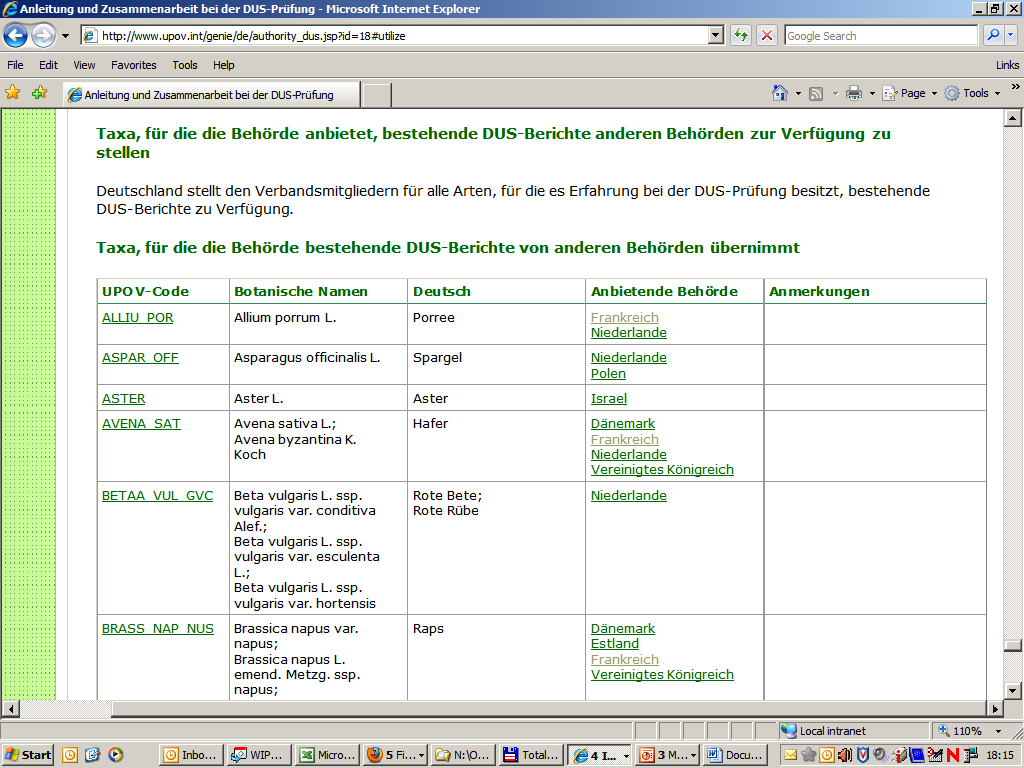 Deutschland (DE)
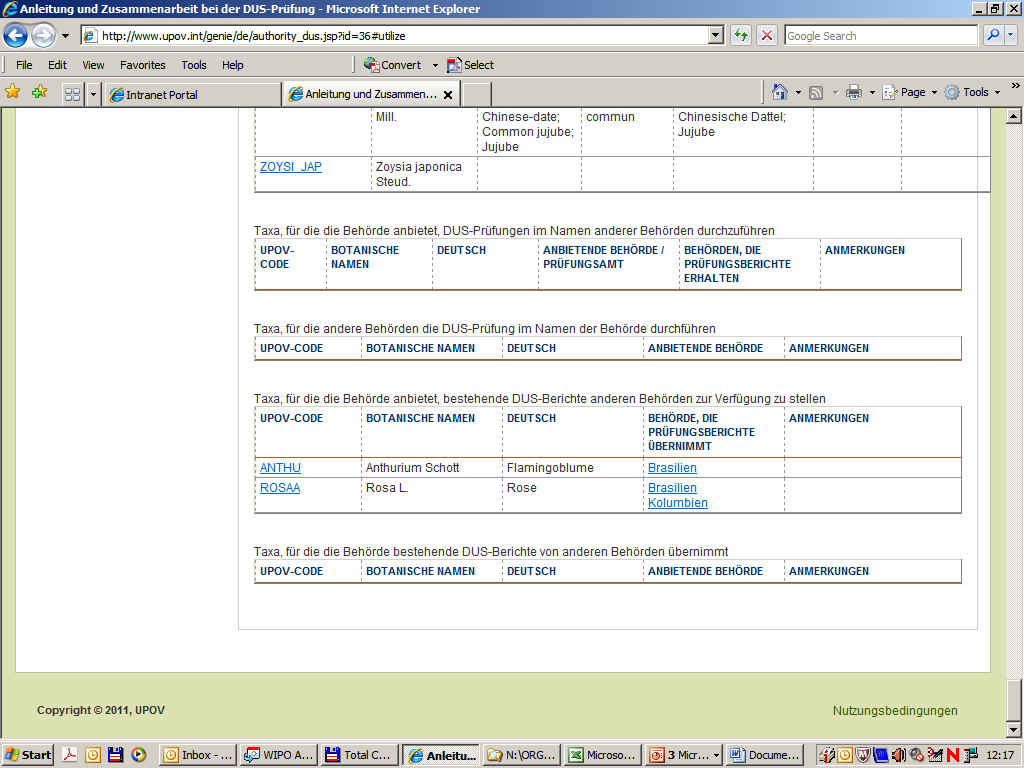 Republik Korea (KR)
12
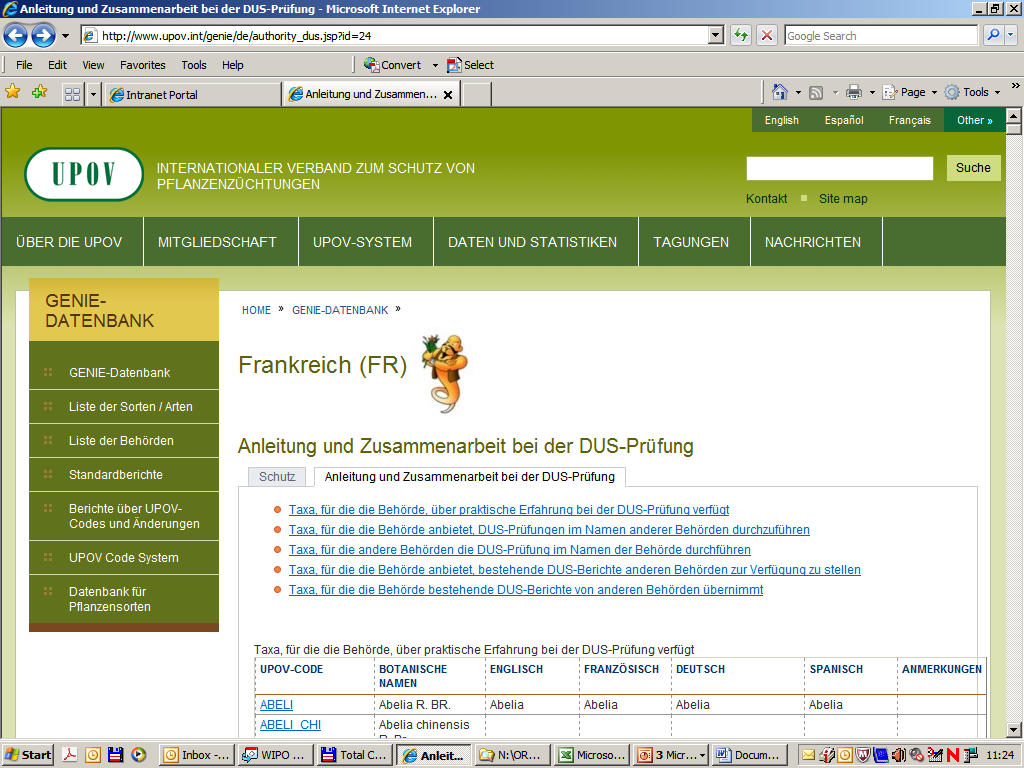 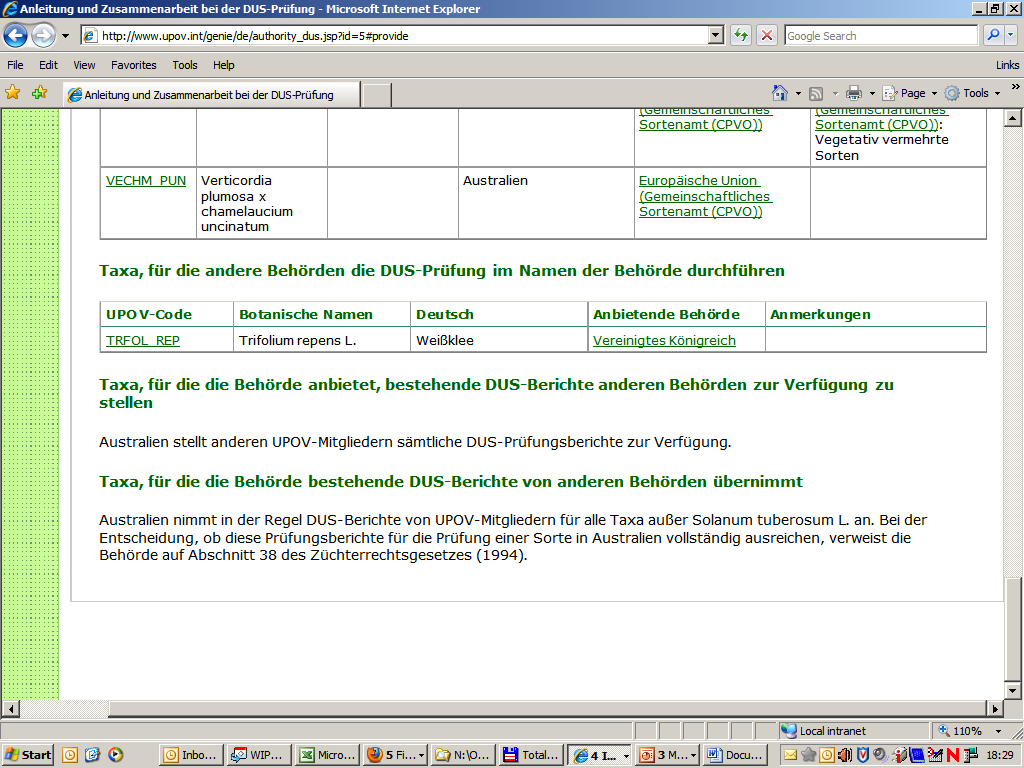 Australien (AU)
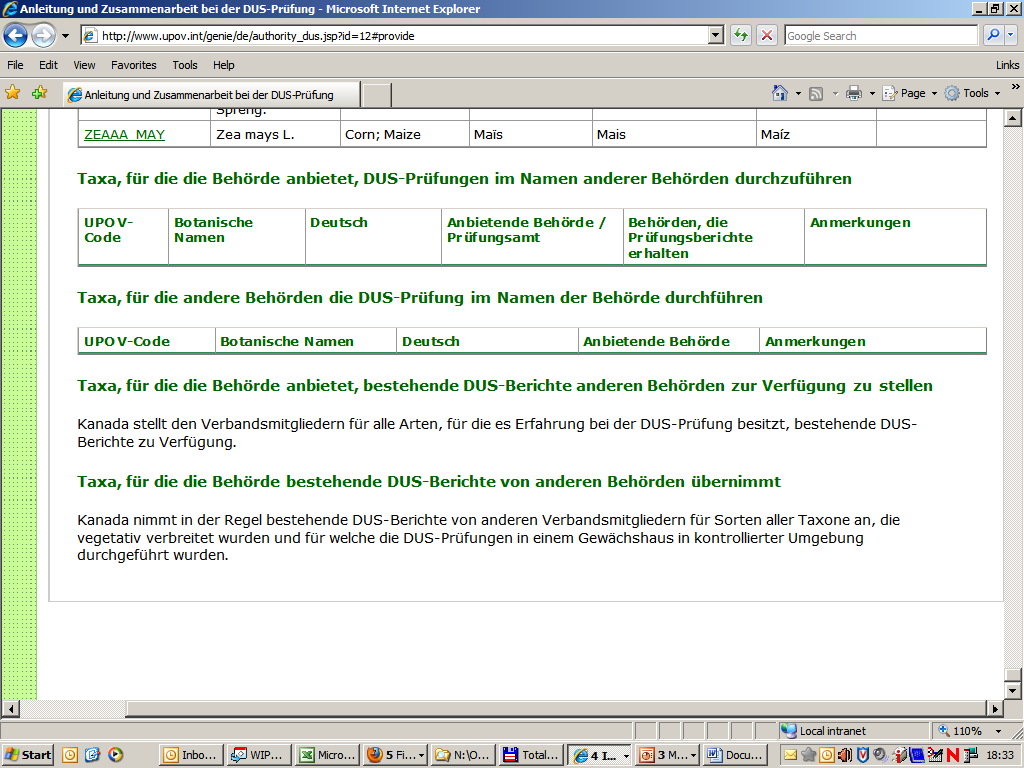 Kanada (CA)
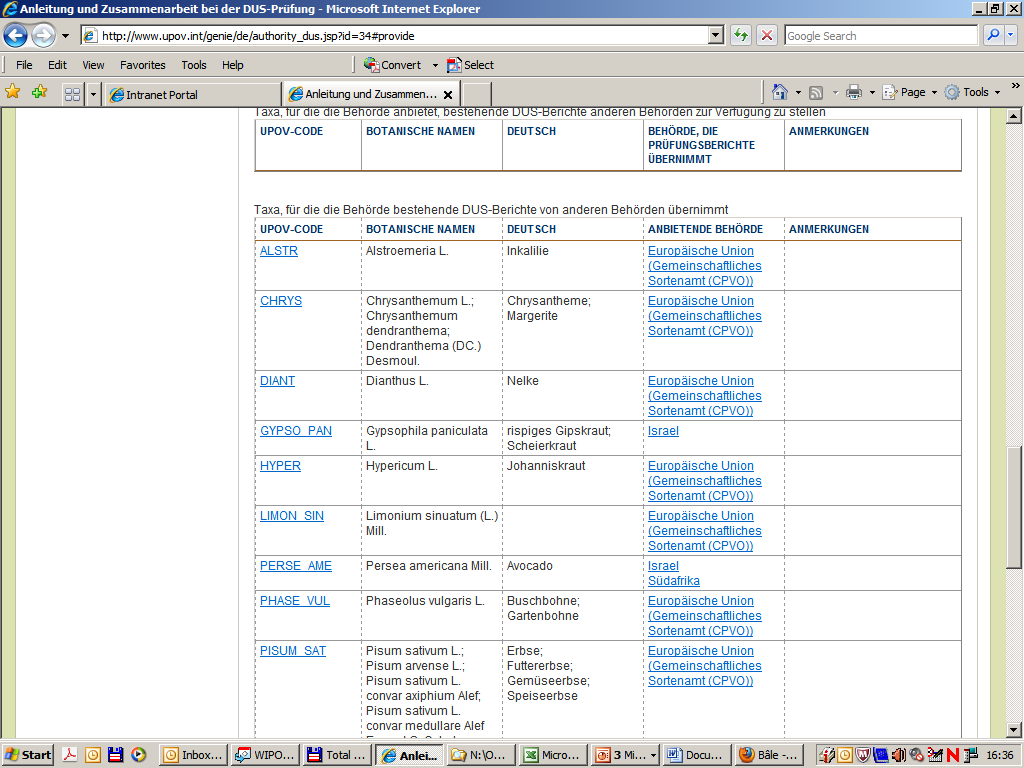 Kenia (KE)
Beispiele
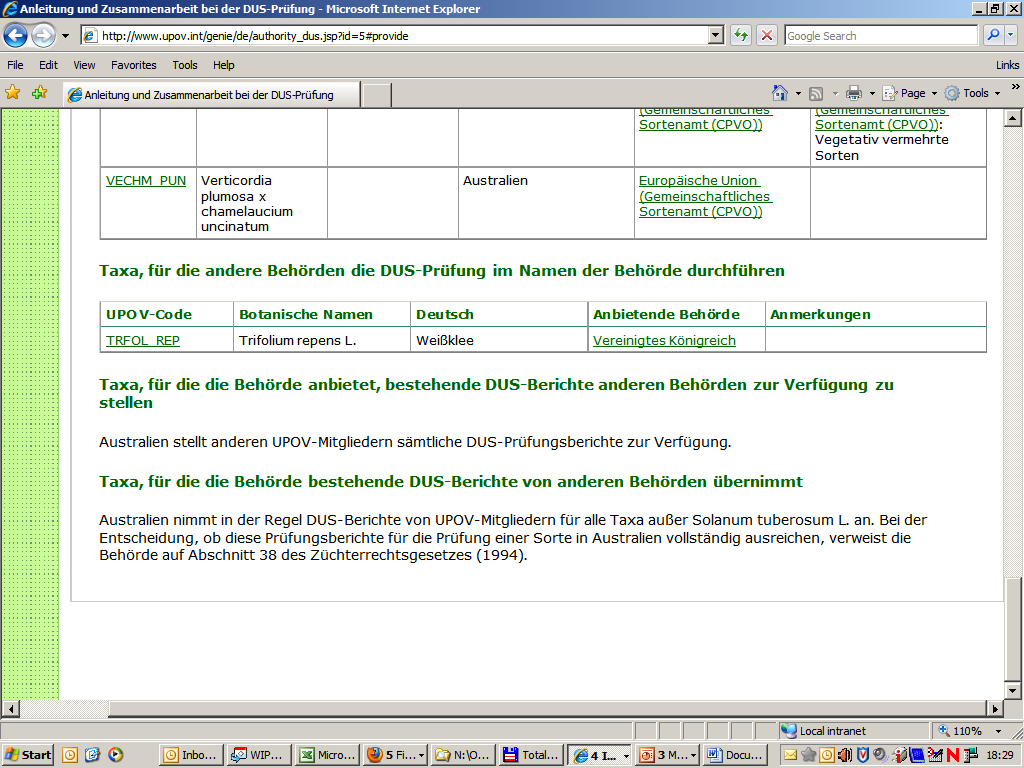 13
Wenn Sie Auszüge in ein Excel-Arbeitsblatt oder eine Word-Tabelle kopieren möchten, befolgen Sie bitte das auf den Slides 7 and 8 erläuterte Verfahren
14
15
16